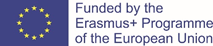 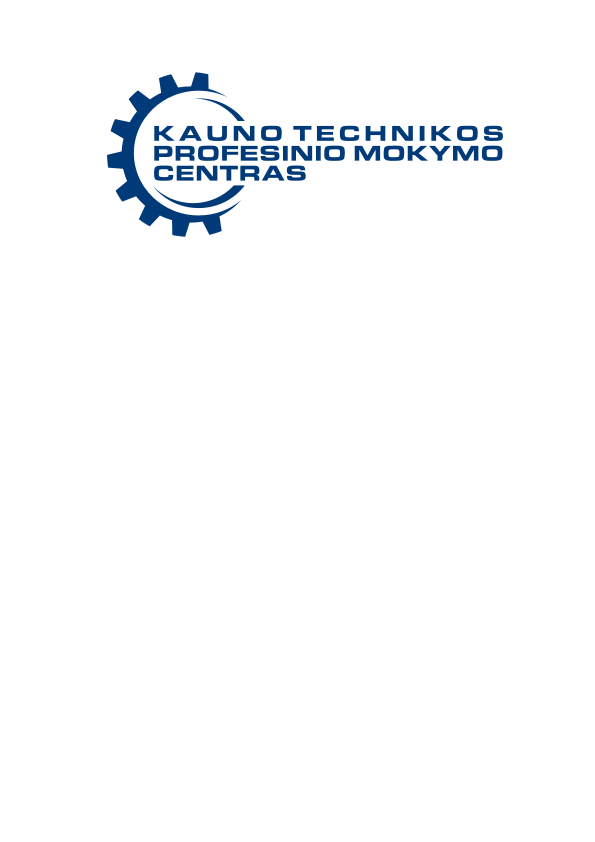 STUDENTS FACING EXCLUZION SOCIALIZACION THE COMUNITY
G. Česnoviene
		K. Juciene
  D.Rainyte
„Erasmus+“ programos profesinio mokymo 1 pagrindinio veiksmo projektas Nr. 2016-1-LT01-KA116-022996
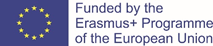 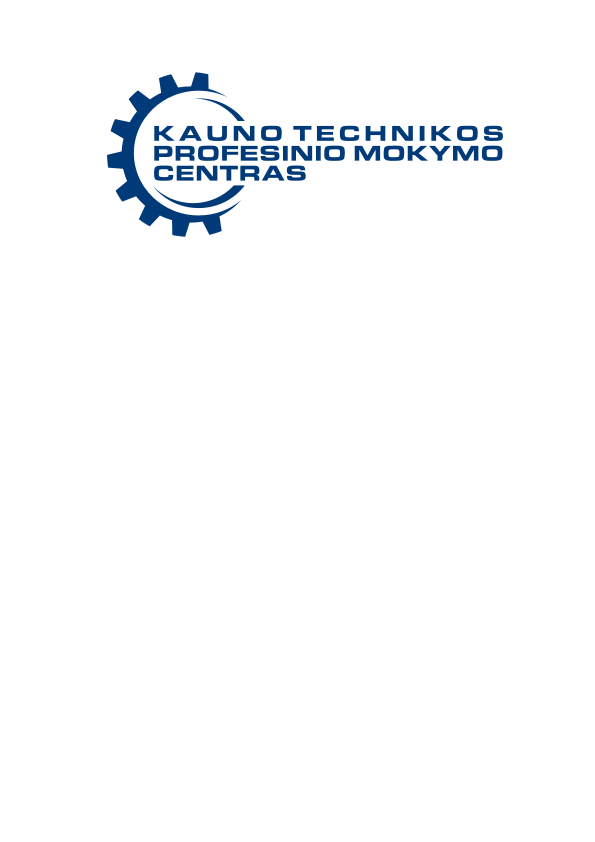 Purpose:
To identify the problem of violence and bullying institution and its solution
„Erasmus+“ programos profesinio mokymo 1 pagrindinio veiksmo projektas Nr. 2016-1-LT01-KA116-022996
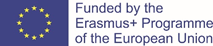 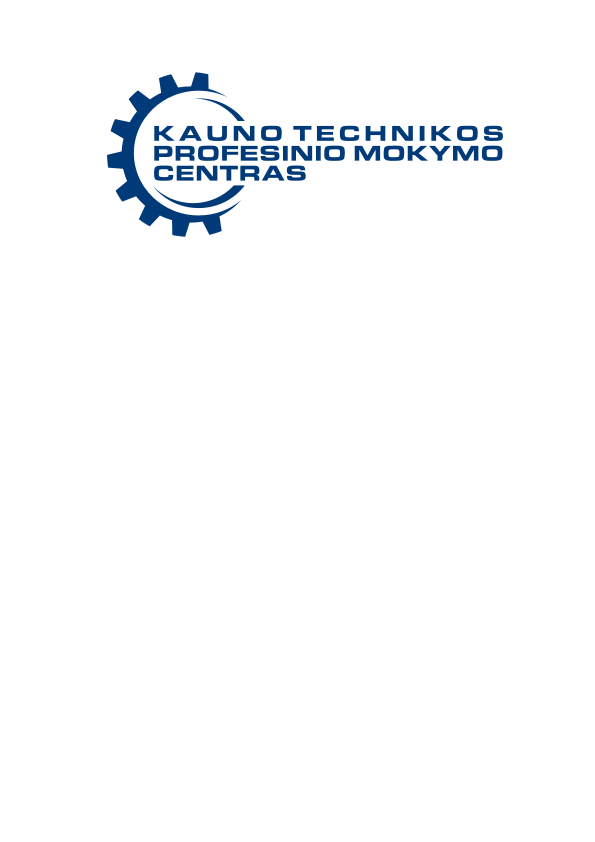 Aggression - behavior that is learned
negative experiences
 the possibility to transfer the problem
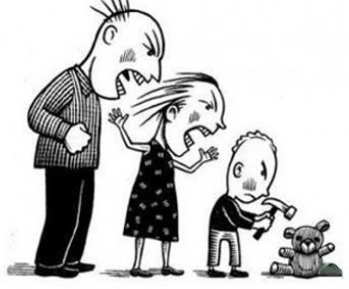 „Erasmus+“ programos profesinio mokymo 1 pagrindinio veiksmo projektas Nr. 2016-1-LT01-KA116-022996
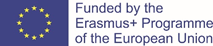 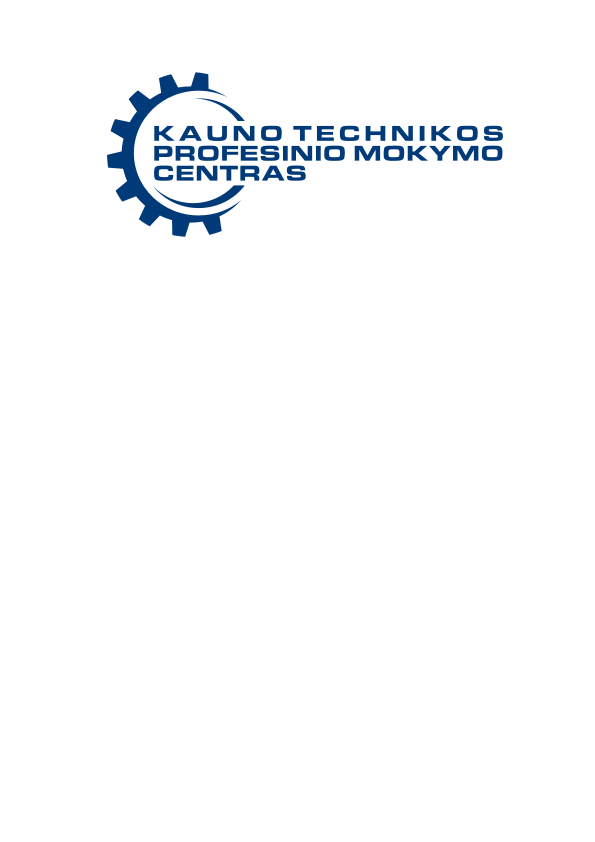 Violence and Bullying
open
 masked
„Erasmus+“ programos profesinio mokymo 1 pagrindinio veiksmo projektas Nr. 2016-1-LT01-KA116-022996
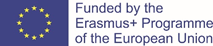 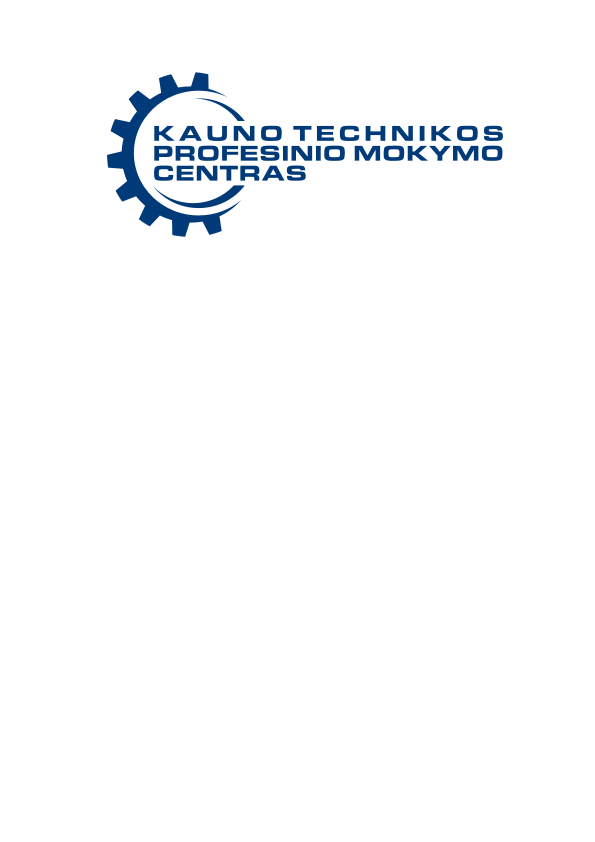 Cyberbullying
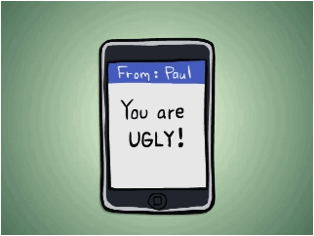 „Erasmus+“ programos profesinio mokymo 1 pagrindinio veiksmo projektas Nr. 2016-1-LT01-KA116-022996
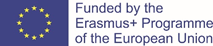 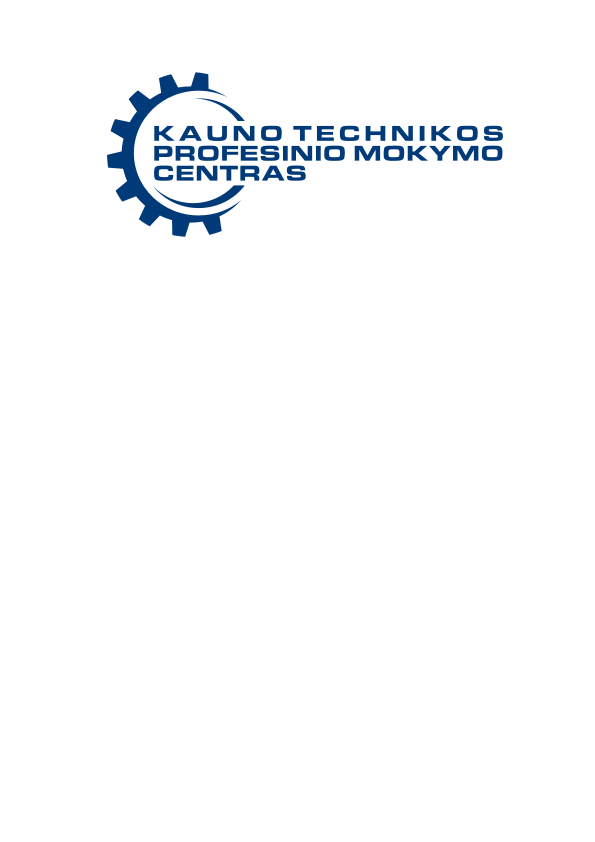 Aggression, violence, bullying encourage:
other people's aggressive behavior
 the desire for revenge
-negative physical, emotional experiences
 frustration
fear
„Erasmus+“ programos profesinio mokymo 1 pagrindinio veiksmo projektas Nr. 2016-1-LT01-KA116-022996
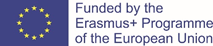 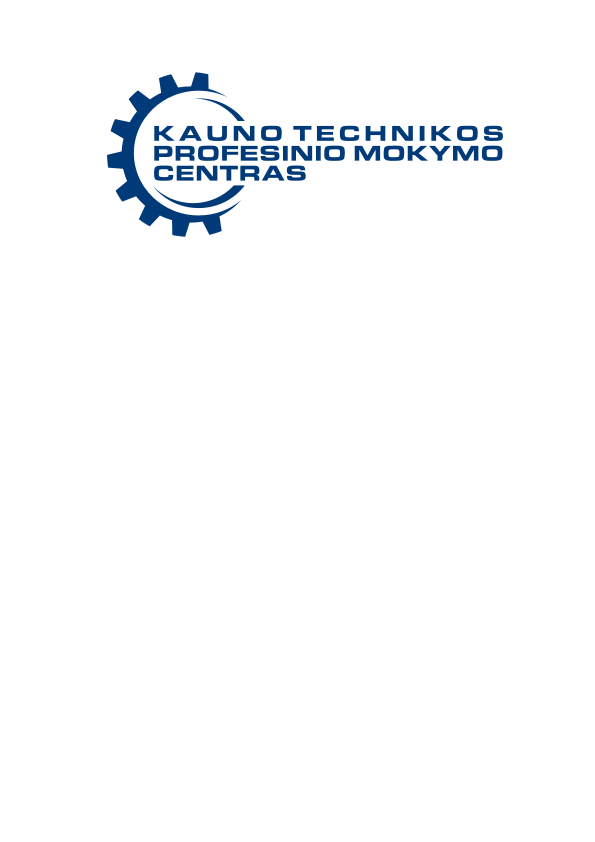 Fight against violence and bullying conditions
refusing to justify violence
unfavorable atmospheric violence and bullying Creation
justice and the norms of reciprocity formation
„Erasmus+“ programos profesinio mokymo 1 pagrindinio veiksmo projektas Nr. 2016-1-LT01-KA116-022996
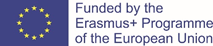 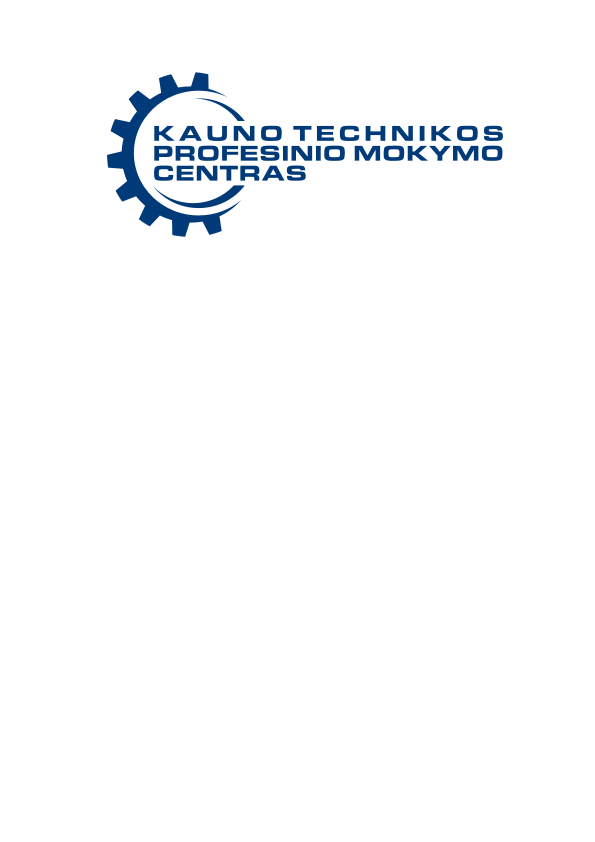 Fight against violence and bullying measures educational institution
"Week without violence and bullying"
the formation of positive social įgdžių
social workers, psychologists activity
teachers, group leaders activities
programs against violence and bullying implementation
„Erasmus+“ programos profesinio mokymo 1 pagrindinio veiksmo projektas Nr. 2016-1-LT01-KA116-022996
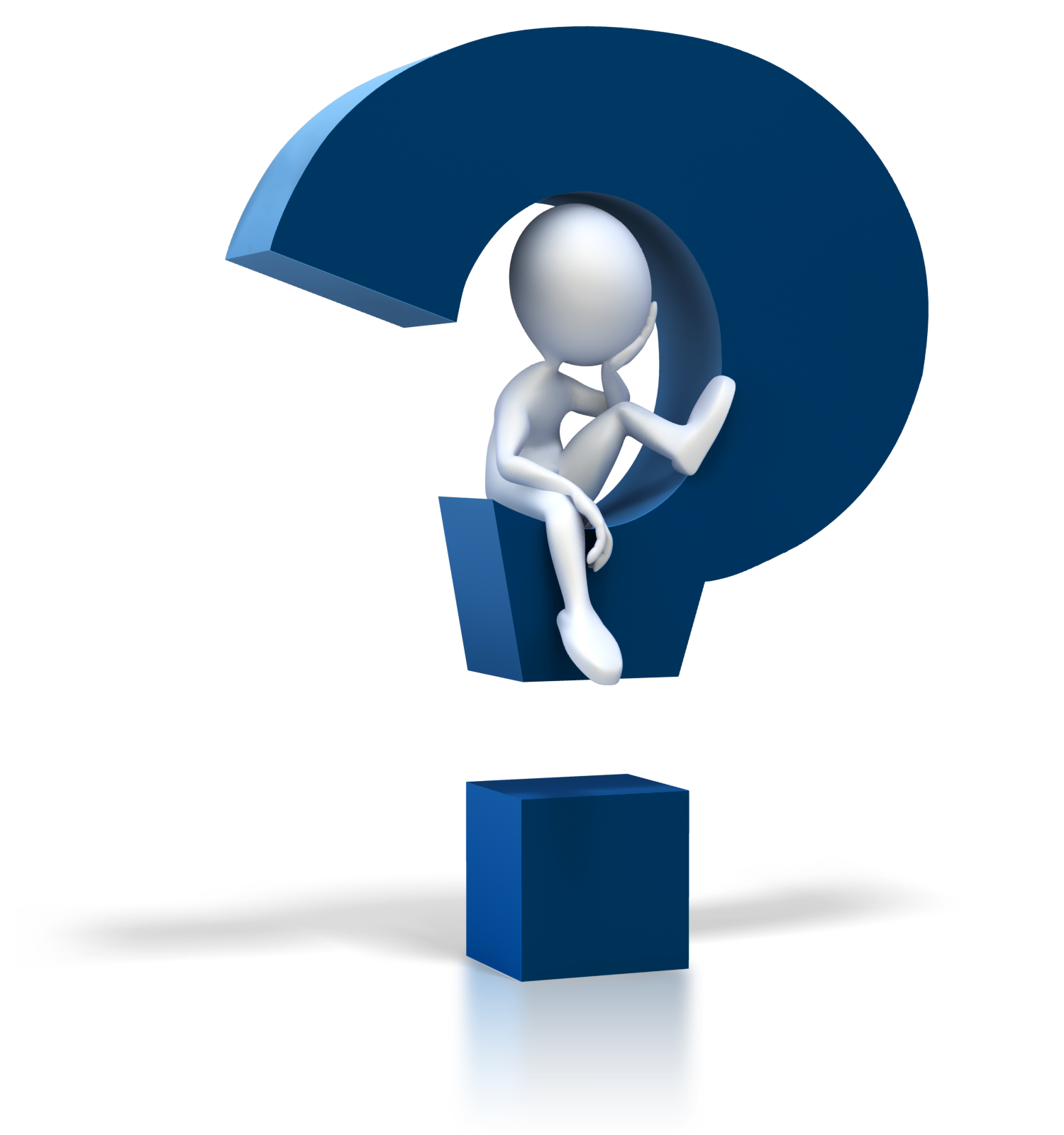 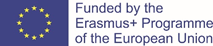 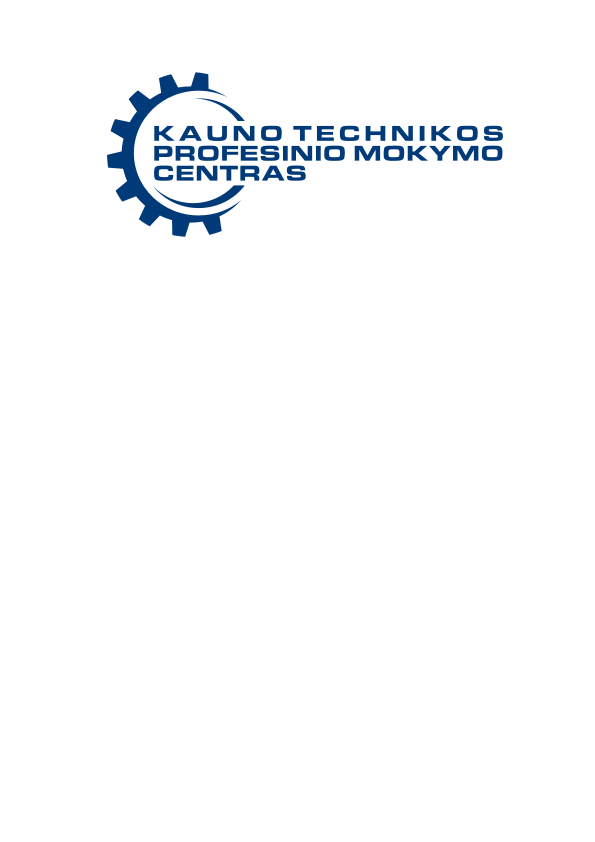 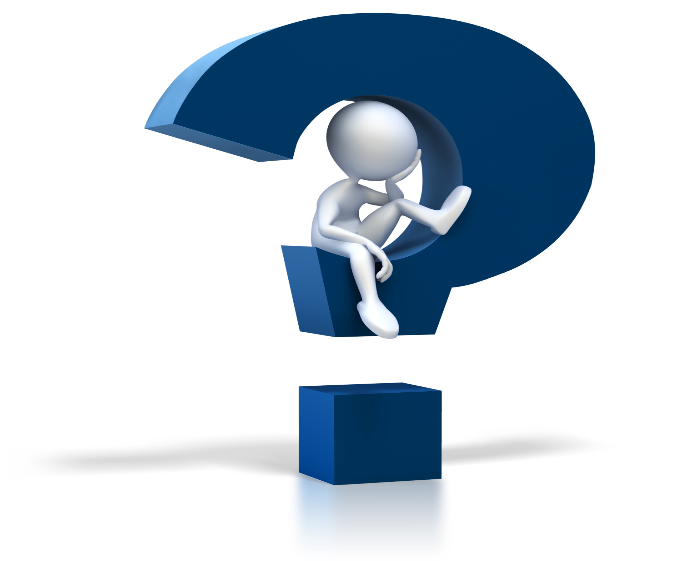 Questions?
Projekto įgyvendinimui Europos Sąjunga suteikė finansinę paramą. Jame atspindėtas Dotacijos gavėjo požiūris, o Švietimo mainų paramos fondas ir Europos Komisija nėra atsakingi už pateikiamos informacijos turinį.
„Erasmus+“ programos profesinio mokymo 1 pagrindinio veiksmo projektas Nr. 2016-1-LT01-KA116-022996